有福MES方案
2020-5
模压二维码组成：材料商-班别-生产日期-产品流水号
物料编号
规格颜色（600*2000，梨花白皮纹）
模压二维码组成：材料商-班别-生产日期-产品流水号
物料编号
规格颜色（1214，咖啡色、防水盘）
总体思路
ERP工单
排产计划
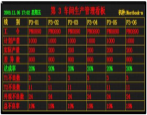 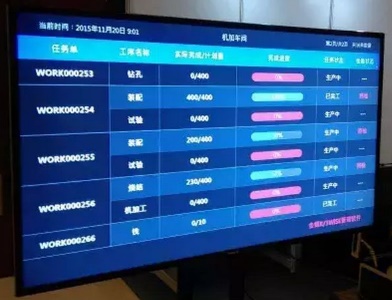 生产计划下达
生产反馈
检验反馈
品检
彩钢线
模压线-分机台
瓷砖线
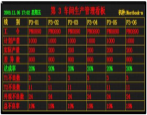 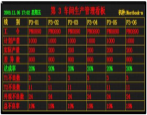 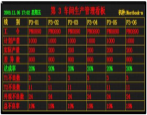 车间看板
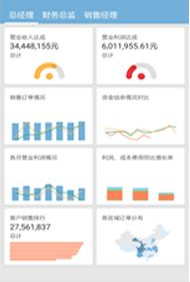 后工序
钻孔及切割
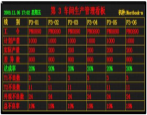 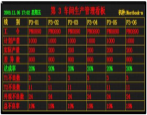 包装
手机端
生产单
销售人员接单-交付平台
PMC-分配订单（部件级别）
工厂计划员-工厂计划
采购：采购清单
仓库：周发货计划
车间：生产计划
主任：派工单
机台组长：拿派工单找品质及车间主任确认，确认完后，给车间物料员
模压派工单
生成工单的二维码，打印到模压品的标签上
后工序派工单
生成工单的二维码，打印到包装的标签上，包装标签上要有楼栋、楼层、户型等信息
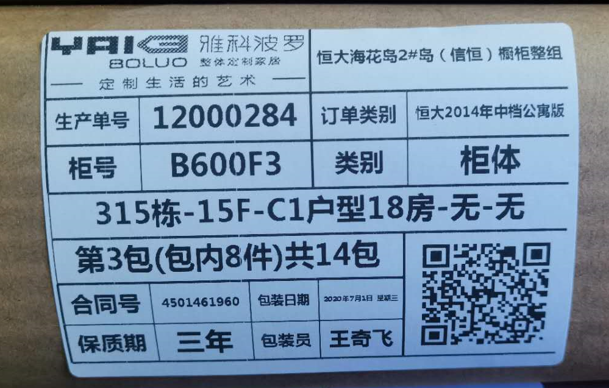 后工序派工单-完成情况
生成工单的二维码，打印到包装的标签上
车间看板
模压线机台看板
班次：早班
人员：
开工
完工
上一个
下一个
催检
模压线1#机台
日期：2020-5-27
JOB1903157317
B03300410002
SMC模压支架（R)
标准重量：2.3KG
工
单
合格数：20
已生产数：20
排产数：121
不良数：0
合格率：100
A
材
料
B
数据来源于电子秤
C
质检登记看板
首检
抽检
入库检
质检登记
日期：2020-5-27
质检登记看板
检验阶段：
首件
地漏盖
产品名称：
质检人：
质检时间：2020-5-27
机台：1#
包装看板
通过扫描条码来识别包装的套数，有1包两套或1套两包的情况，通过标签的数量来识别
开工
完工
上一个
下一个
包装
日期：2020-5-27
实际完成：22
项目名称：
规格/型号：
计划数量（套）：
项
目
班次：早班
人员：
包条码扫描时自动记录并显示
出货计划看板
出货计划看板
装车看板
开工
完工
上一个
下一个
装车
日期：2020-5-27
项目：
苏州大学
出货内容：主体+配件100套
装车
内容
车牌：苏A34321
实际包数：22
托架数：2
车型：9.6米车
班次：早班
人员：
自动显示对应的箱条码
THANKS
谢谢聆听
15